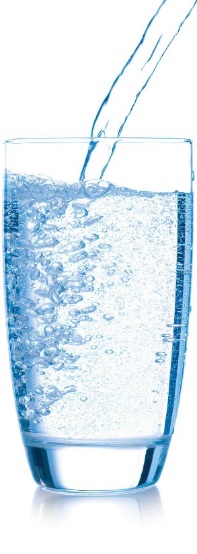 Prístup k pitnej vode OP ĽUDSKÉ ZDROJE
Inklúzia marginalizovaných rómskych komunít
Programové obdobie 2014-2020
Cieľ: prístup k pitnej vode

Základné ľudské právo 
Základný ukazovateľ v OP ĽZ - do konca roka 2018 musíme zabezpečiť/ zlepšiť prístup k pitnej vode pre viac ako 8 tisíc osôb z MRK
Prípravu výzvy sme brali ako prioritu
Nastavenie výzvy sme konzultovali s kľúčovými partnermi, ako napr. MŽP, MPSVaR, ÚSVRK
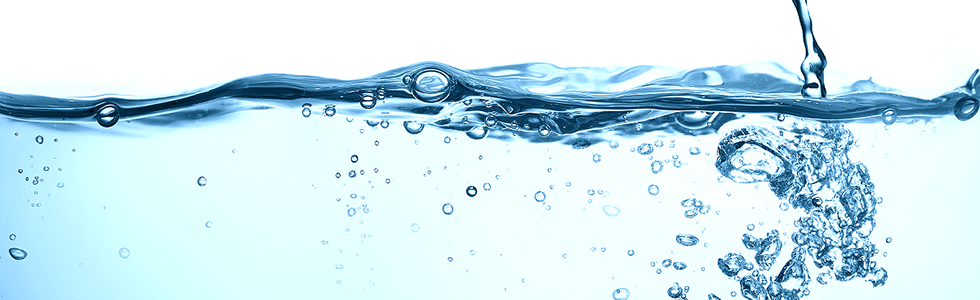 Dotazník 8/2016
Oslovili sme 177 obcí, ktoré podľa Atlasu RK nemajú 100 percentný prístup k pitnej vode. 
Odpovedalo nám 127 obcí.
Z toho však iba 46 obcí deklarovalo, že všetci obyvatelia nemajú zabezpečený prístup k pitnej vode. 
Z tých 46 obcí sa to týka viac ako 9 tisíc domácností MRK.
Výzva: Podpora prístupu k pitnej vode

Vyhlásená: 7. 12.2016 (otvorená výzva)
Alokácia: 16 000 000 Eur (zdroje EÚ)
Oprávnení žiadatelia: 1043 obcí z Atlasu RK (bez BSK)
NFP: 95%
Uzávierka kôl: 
kolo (10.3.2017 – schválené 4 ŽoNFP – 455 941,22€)
kolo (26.9.2017 – prebieha schvaľovací proces – 13 ŽoNFP)
kolo (5.3.2018)
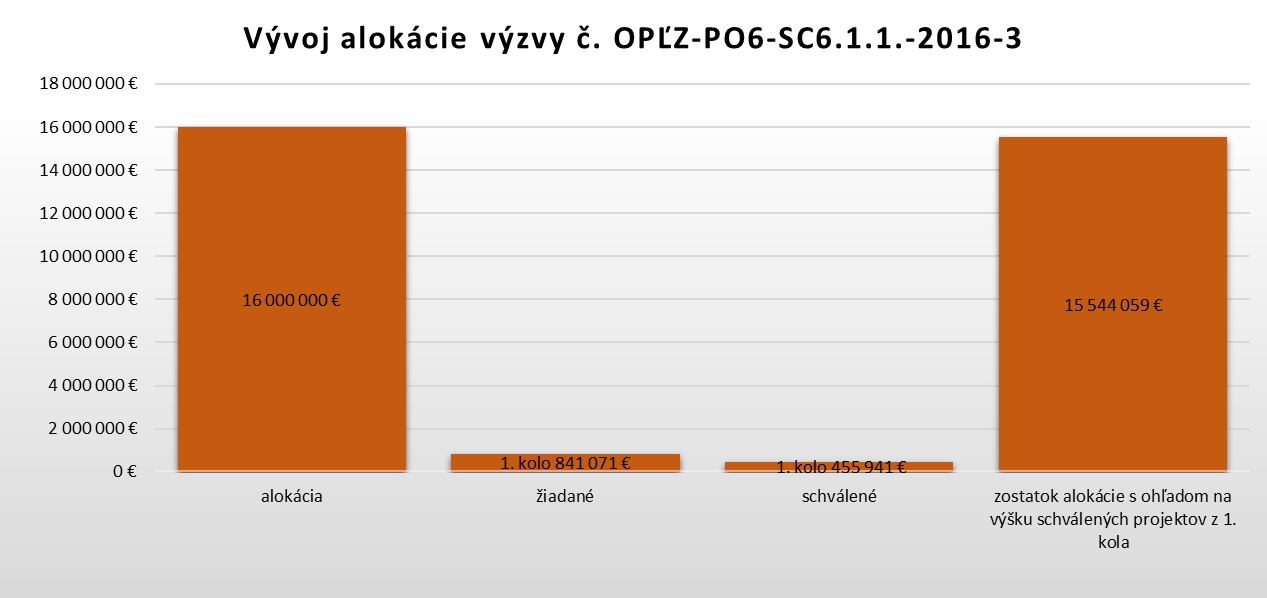 Výzva: Podpora prístupu k pitnej vode

Zameranie výzvy: 
Podpora prístupu k pitnej vode v prostredí separovaných a segregovaných marginalizovaných rómskych komunít (ďalej len „MRK“) pomocou vodovodov, výdajných miest, studní a úpravní povrchových vôd 

Celkové oprávnené výdavky ŽoNFP:
	min. COV: nestanovuje sa
	max. COV: 1 000 000,- EUR
Spôsob realizácie

Výstavba a rozšírenie miestnych vodovodov/potrubných rozvodov pitnej vody (vrátane samostatnej realizácie výdajných miest)
Budovanie vŕtaných studní 
Realizácia úpravní povrchovej vody 
 
Je možná aj  kombinácia vybudovania vŕtanej studne a výstavby miestneho potrubného rozvodu pitnej vody od studne k výdajnému miestu alebo kombinácia realizácie úpravne povrchovej vody a miestneho potrubného rozvodu pitnej vody od úpravne vody k výdajnému miestu.
Výdajné miesto

Za výdajné miesto je považované miesto, kde je umiestnený napr. výtokový stojan pre uličné rozvody vody, automatický výdajný systém alebo zariadenie podobnej funkcie. V závislosti od potrieb projektu môže byť vybudovaných aj viac výdajných miest. Odbočenia budovaných miestnych vodovodov a domové prípojky nie sú oprávneným výdavkom (odbočenia, ako neoprávnený výdavok, sú myslené ako odbočenia vedúce k domovým prípojkám, resp. k hraniciam pozemkov, kde by došlo k napojeniu jednotlivých nehnuteľností z hlavnej vetvy, resp. z vetvy na ulici, kde sa nachádzajú pripájané nehnuteľnosti).
Benchmarky a finančné limity:
Benchmarky a finančné limity:	









Oprávnenými výdavkami sú napr. stavebné práce, projektová dokumentácia, stavebný dozor, vybavenie výdajného miesta, zabezpečovacia technika, interný a externý manažment, realizácia procesu VO, publicita.
Kategórie podmienok poskytnutia príspevku
Oprávnenosť žiadateľa:
Právna forma, dane, sociálna a zdravotné poisťovne, nútená správa, výkon rozhodnutia, finančná spôsobilosť spolufinancovania, schválený program rozvoja a ÚPD,            Atlas MRK, odsúdenie štatutára
Oprávnenosť aktivít realizácie projektu: 
Súlad aktivít s OPĽZ, neukončenie fyzickej realizácie projektu
Oprávnenosť výdavkov realizácie projektu: 
Zamedzenie duplicity, preukázanie hospodárnosti
Kategórie podmienok poskytnutia príspevku
Oprávnenosť miesta realizácie projektu: 
Atlas MRK
Kritériá na výber projektov:
Hodnotiace a rozlišovacie kritériá
Spôsob financovania:
Predfinancovanie, refundácia
PPP vyplývajúce z osobitých predpisov:
Nelegálna práca, štátna pomoc
Ďalšie podmienky poskytnutia príspevku:

Posudzovanie EIA, NATURA2000, súlad s HP UR, HP RMŽ a ND, merateľné ukazovatele
Vysporiadané majetkovo-právne vzťahy – pri líniových stavbách (vodovodné rady) žiadateľ predkladá právoplatné stavebné povolenie a katastrálnu mapu
Sociálny aspekt vo verejnom obstarávaní -  minimálne jedna nezamestnaná osoba z prostredia MRK s dôrazom na dlhodobo nezamestnané osoby MRK
Súlad projektu s princípmi 3D (desegregácia, degetoizácia, destigmatizácia)
Ďalšie podmienky poskytnutia príspevku:

Zabezpečenie prevádzkovania vodohospodárskej infraštruktúry
Zabezpečenie prístupu k pitnej vode – ide o hromadné zásobovanie pitnou vodou  (min. 50 osôb) pre osoby MRK bez pitnej vody a zlepšenie prístupu k pitnej vode pre osoby MRK zlepšením kvality vody alebo dostupnosťou existujúceho zdroja pitnej vody. 
Žiadateľ je povinný pre osoby MRK zabezpečiť nepretržitý prístup k pitnej vode počas obdobia udržateľnosti projektu (min. 5 rokov po ukončení projektu)
Povinné prílohy ŽoNFP (1/2)	
Príloha č. 1 ŽoNFP: Potvrdenie daňového úradu
Príloha č. 2 ŽoNFP: Potvrdenie zdravotných poisťovní
Príloha č. 3 ŽoNFP: Potvrdenie sociálnej poisťovne
Príloha č. 4 ŽoNFP: Ukazovatele finančnej  situácie 
Príloha č. 5 ŽoNFP: Doklady preukazujúce finančnú spôsobilosť (uznesenie zastupiteľstva, úver. prísľub banky)
Príloha č. 6 ŽoNFP: Uznesenie zastupiteľstva o schválení programu rozvoja obce a ÚPD
Príloha č. 7 ŽoNFP: Čestné vyhlásenie žiadateľa (Výpis z registra trestov)
Príloha č. 8 ŽoNFP: Špecifikácia oprávnených výdavkov a spôsob ich stanovenia 
Príloha č. 9 ŽoNFP: Projektová dokumentácia stavby, vrátane položkového rozpočtu stavby
Príloha č. 10 ŽoNFP: Povolenie na realizáciu projektu vydané príslušným povoľovacím orgánom
Povinné prílohy ŽoNFP (2/2)	
Príloha č. 11 ŽoNFP: Potvrdenie inšpektorátu práce
Príloha č. 12 ŽoNFP: List vlastníctva, prípadne iný doklad (napr. nájomná zmluva, zmluva o vecnom bremene atď.) užívať nehnuteľnosť počas realizácie udržateľnosti projektu
Príloha č. 13 ŽoNFP: Vyjadrenie príslušného orgánu z procesu posudzovania vplyvov na životné prostredie (EIA)
Príloha č. 14 ŽoNFP: Stanovisko príslušného orgánu (NATURA 2000)
Príloha č. 15 ŽoNFP: Súhrnné čestné vyhlásenie 
Príloha č. 16 ŽoNFP: Neprepisovateľné CD/DVD

Všetky prílohy sa predkladajú v 1 origináli alebo úradne overenej kópií + 2 rovnocenné kópie
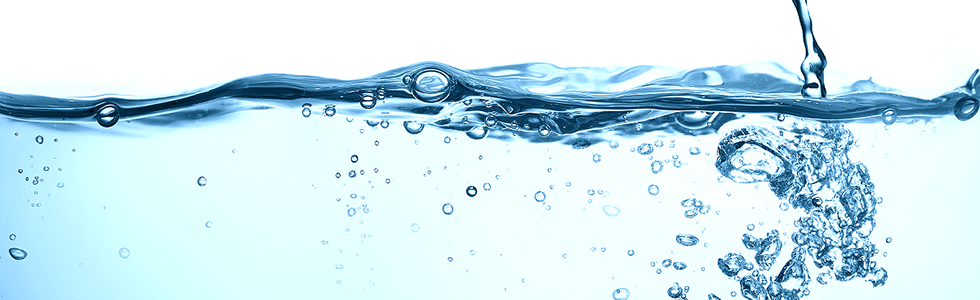 Dotazník 10/2017
Zaslaný do 1043 miest a obcí prostredníctvom e-mailu
K 31.10.2017 reagovalo 198

39 miest/obcí uvažuje o podaní ŽoNFP
24 z nich nemajú žiaden problém pri predkladaní 
      žiadosti o NFP
4 riešia problémy s pozemkami a
11 si myslia, že projektová dokumentácia je finančné náročná
Dotazník 10/2017

159 miest a obcí neuvažuje o podaní si ŽoNFP
106 majú zabezpečený prístup k pitnej vode pre celú obec/miest
15 majú problém s nevysporiadanými pozemkami
32 projektová dokumentácia je finančne náročná, náročnosť administratívy pri príprave žiadosti o NFP a jej príloh, zmena podmienok, obec/mesto nemá kapacity na prípravu žiadosti o NFP a nemajú finančné prostriedky na prípravu žiadosti   
6 z nich – zastupiteľstvo neplánuje schváliť daný predmet projektu
Najčastejšie chyby pri predložených, resp. zamietnutých ŽoNFP:
Neúplná Príloha č.5 (uznesenie zastupiteľstva o schválení projektu a spolufinancovaní)
Nedoloženie doplnenia ŽoNFP v termíne
nedostatočne popísané 3D
Chýbajúce informácie k sociálnemu aspektu vo verejnom obstarávaní
Chýbajúce časti PD a rozpočty (stavebné, vybavenie)
PD, vrátane stavebného rozpočtu nie je overená autorizovanou osobou, resp. stavebným úradom
Nedostatočne popísaná realizácia projektu  - formulár ŽoNFP
Ako ďalej? Čo robiť lepšie?

https://www.rtvs.sk/televizia/archiv/11713/137404#1040
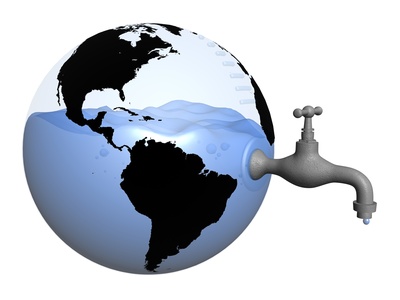 Diskusia
Ako zabezpečiť vyššiu účasť obcí v 3. kole?
Je potrebné opäť zmeniť výzvu?

Aké máte skúsenosti?
Aké máte odporúčania?
Z čoho sa máme poučiť?
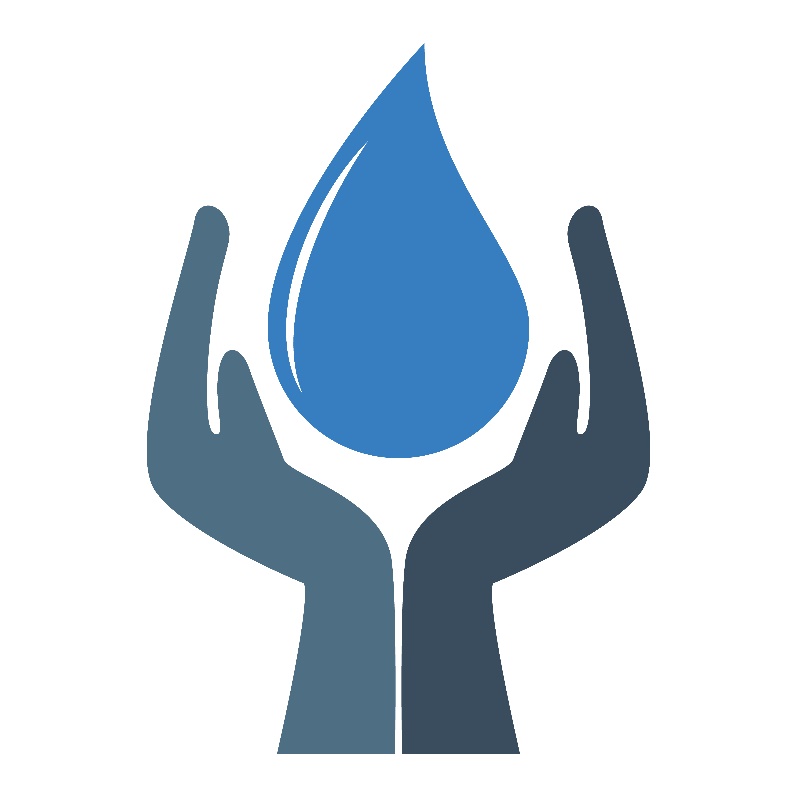 Výzva – informácie

Web:  http://www.minv.sk/?OPLZ
email: metodika.imrk@minv.sk
Oddelenie programovania, monitorovania, hodnotenia a metodiky 
email: matej.mikuska@minv.sk
tel.      +421 2 509 45 110
email:  robert.korec@minv.sk
 tel.      +421 2 509 45 112
email:  blanka.fejes@minv.sk
 tel.      +421 2 509 45 116
ITMS 2014+
email:  lubomira.kopcova@minv.sk
 tel.      +421 2 509 45 113
Oddelenie výberu projektov
email: jozef.rosko@minv.sk
tel.      +421 2 509 45 070
Oddelenie implementácie investičných projektov
email: richard.svirk@minv.sk
tel.      +421 2 509 45 090
Ďakujeme za pozornosť